Кодирование и хранение информации по книге Т. Е. Соколовой
Исполнитель: Мисайлова 
Мария Петровна
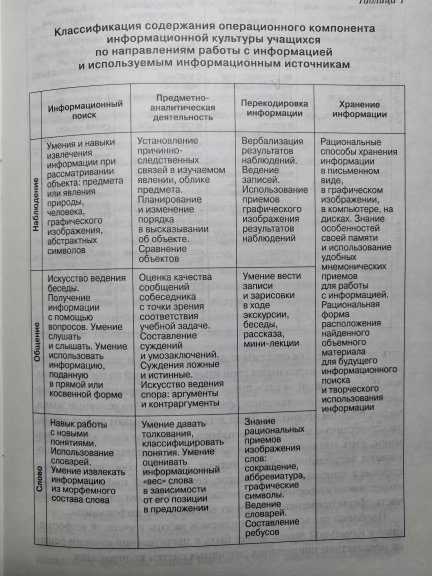 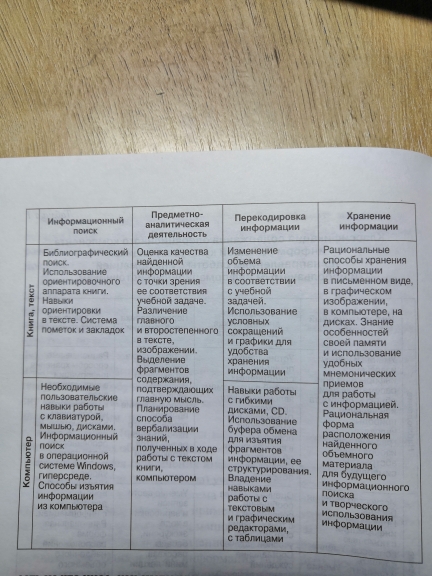 Перекодировка информации
Кодирования-фиксированная информация с помощью определенных условных обозначений.
Декодирования-извлечения информации из источника.
Перекодировки -замены кода учебной информации
Основные способы фиксирования и хранения информации:
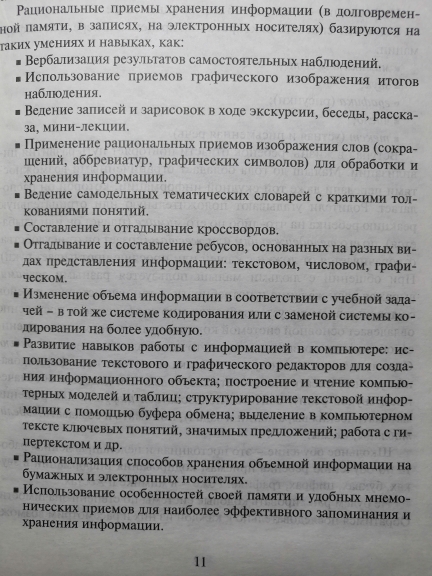 Виды кодирования информации на уроке:
Виды кодирования информации на уроке:
МИМИКА И ЖЕСТЫ;
ЗВУК;
ГРАФИКА (РИСУНКИ)
ЧИСЛО;
ТЕКСТ (УСТНАЯ И ПИСЬМЕННАЯ РЕЧЬ).
Графическое кодирование информации
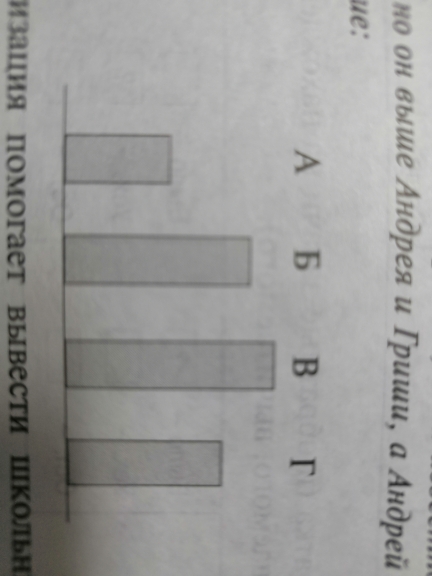 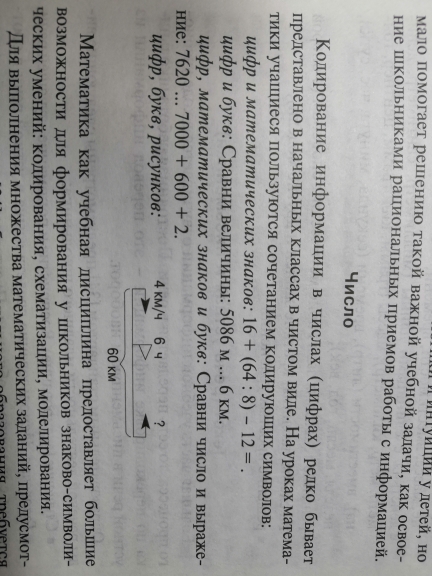 Число
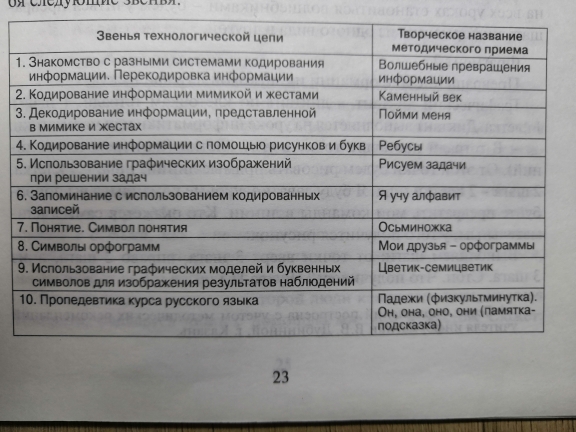 Волшебные превращения информации
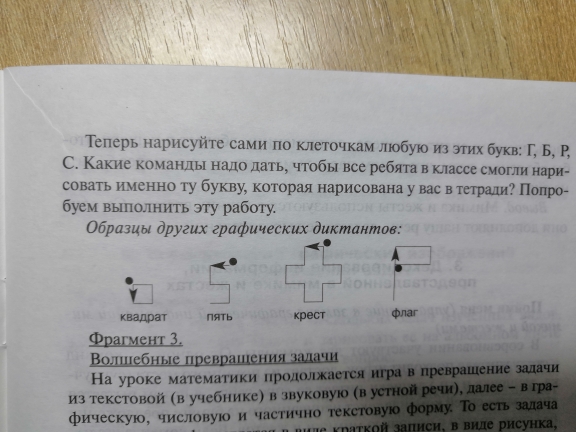 Осьминожка
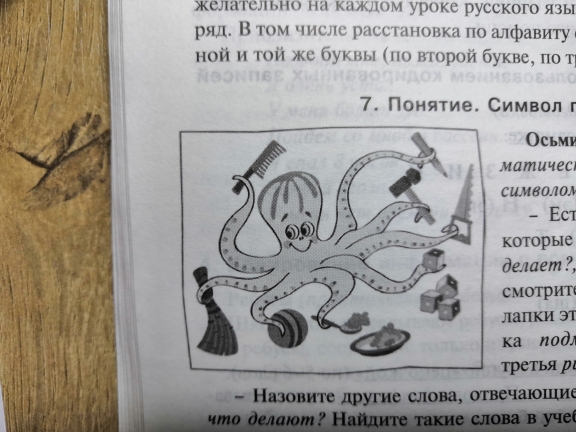 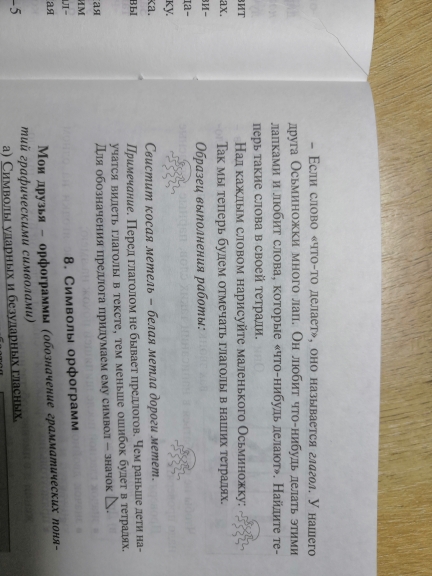 СПАСИБО ЗА ВНИМАНИЕ!